RIUNIONE REFERENTI FORMAZIONE AMBITO IX - FVG
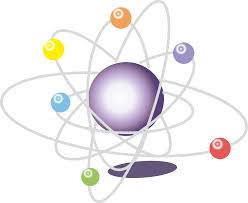 12 marzo 2021
16:00 – 18:00
Prof.ssa M. Beltramini
Link
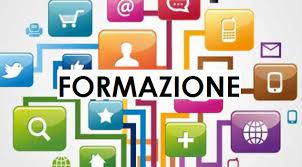 AGENDA
1. Formazione sulla sicurezza 
Informazioni del DS 
Sintesi sulla formazione sulla sicurezza
Bisogni

2.  Referente della formazione
Compiti 
Modalità e strumenti di lavoro

3. Stato dei percorsi formativi
rendicontazione
buone pratiche 
risorse
attestati
edizioni eventualmente da ripetere 
esigenze/richieste

4. Materiali forniti e prodotti
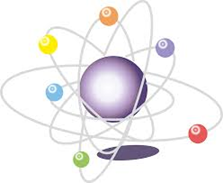 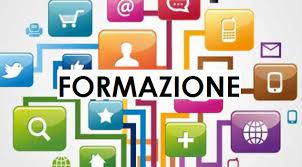 STRUMENTI
ANALISI BISOGNI 
                         
       	    SCHEDA  

RESTITUZIONE
RIFLESSIONE
ESIGENZE ISTITUZIONALI
GRUPPI DI LAVORO DISCIPLINARI-TRASVERSALI
PROPOSTE
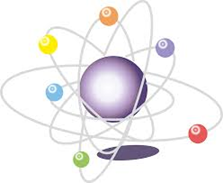 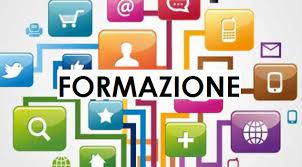 BRIEFING - PROGETTAZIONE
CORSI DA IMPLEMENTARE 
Anno in corso 
“Didattica integrata con la piattaforma Appinventory. Modelli sperimentali e valutazione degli apprendimenti” (necessità feedback urgentissimo)
A. S. 2021- 2022
Didattica della lingua inglese
Corsi di Lingua inglese (livelli)
Didattica per problemi
Debate
Progettazione percorsi trasversali di educazione civica
Percorsi scuole secondarie (disciplinari –trasversali- PCTO)
Analisi altre richieste (già presentate o nuove)
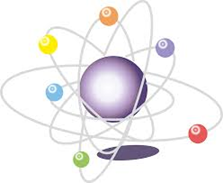 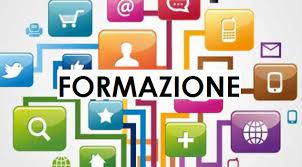 GRAZIE PER L’ ATTENZIONEbeltramini.marilena@isisbassafriulana.edu.itwww.marilenabeltramini.itLINK
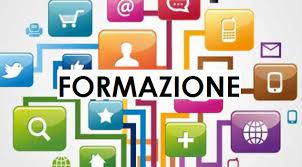 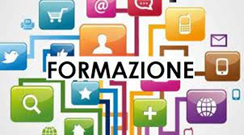 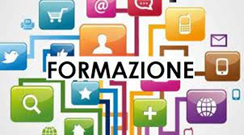